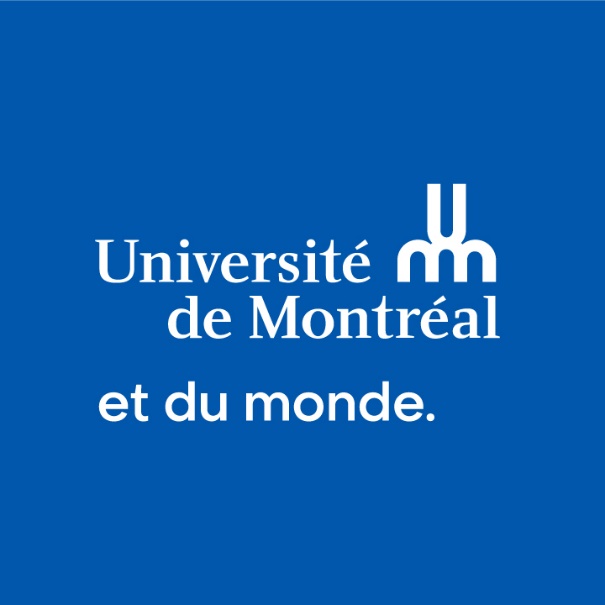 STEM-VIEW:A Graphical Interface for Physics Education
Philippe Laporte
Ph.D. Student in Medical Physics at the University of Montréal
University and College Instructor in physics and mathematics
Philippe.laporte.3@umontreal.ca
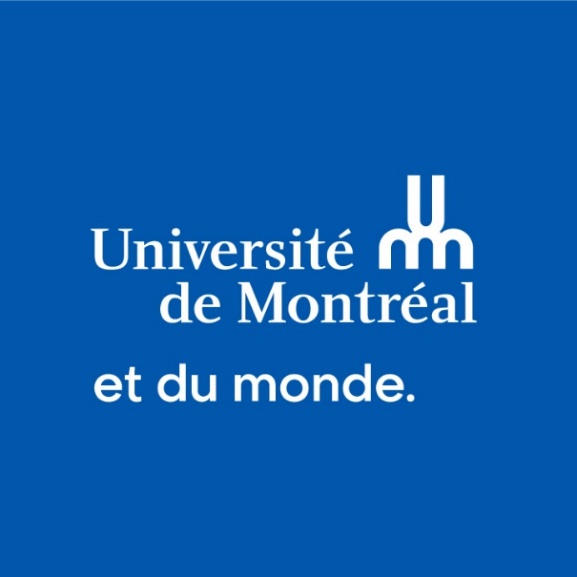 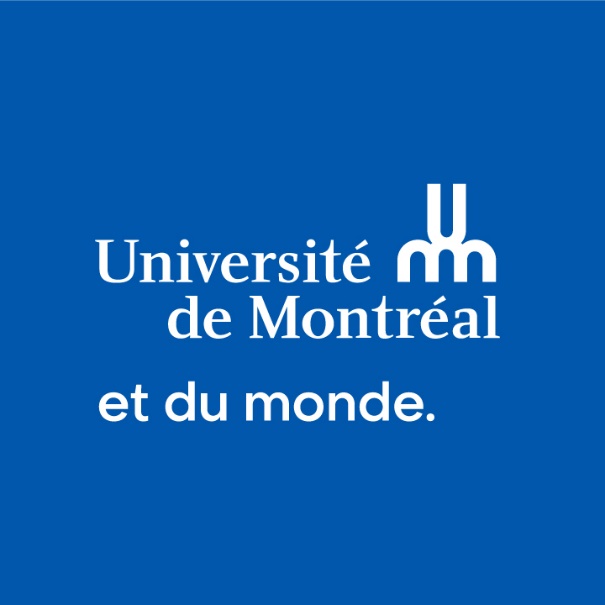 Overview
Background
Introductory Example:Beam Hardening in Medical Physics
What is it?
Caveats
Where to find it
How to use it
Another example:Three Body Problem
A handful of examples
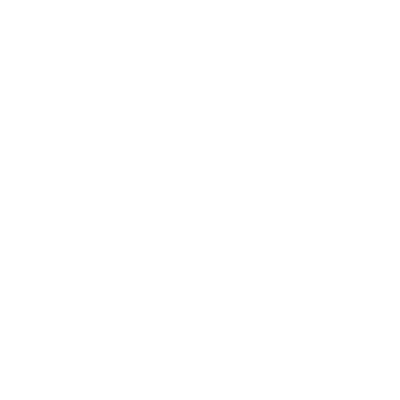 Unité administrative (sur 1 ou 2 lignes)
Aim of the Presentation
Present STEM-View and illustrate its use in educational physics (and mathematics).
3
Beam Hardening: The essentials
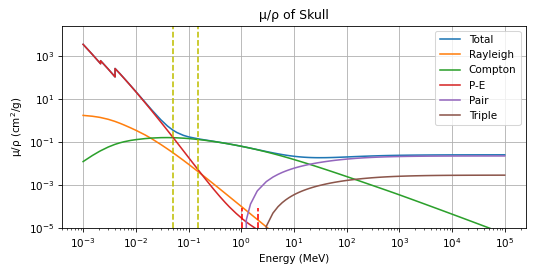 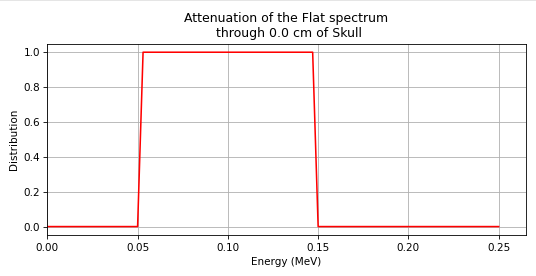 4
Beam Hardening: Interactive Video I
5
Beam Hardening: Interactive Video II
6
Beam Hardening: Global View
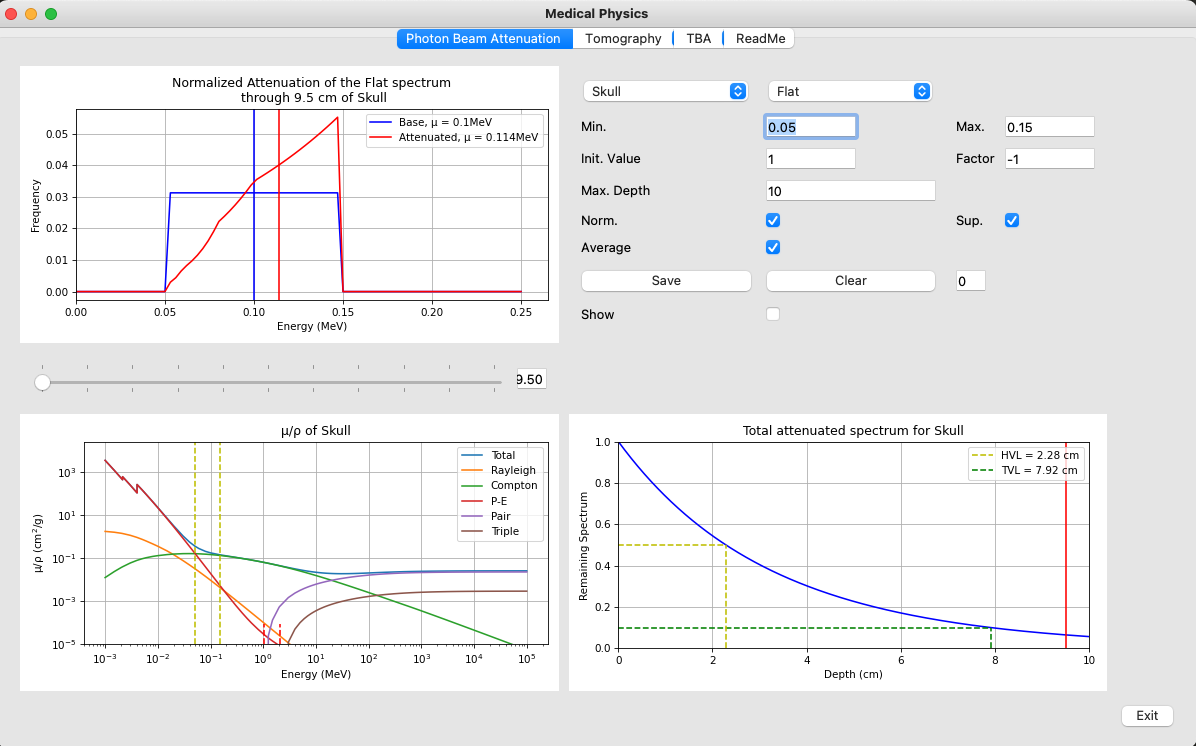 7
What is it? I
Bilingual (French and English) Graphical User Interface;
Entirely written in Python;
Source Code freely available (Github): GitHub;
Packaged Version freely available (DropBox): DropBox.
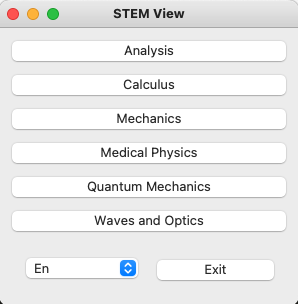 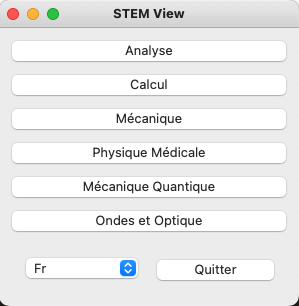 8
What is it? II
Shows concepts that can be difficult to grasp without a visual support.

Allows the user to play with settings and develop an intuition for the answer.

Presents topics in differential calculus, mechanics, analysis, medical physics, and more to come
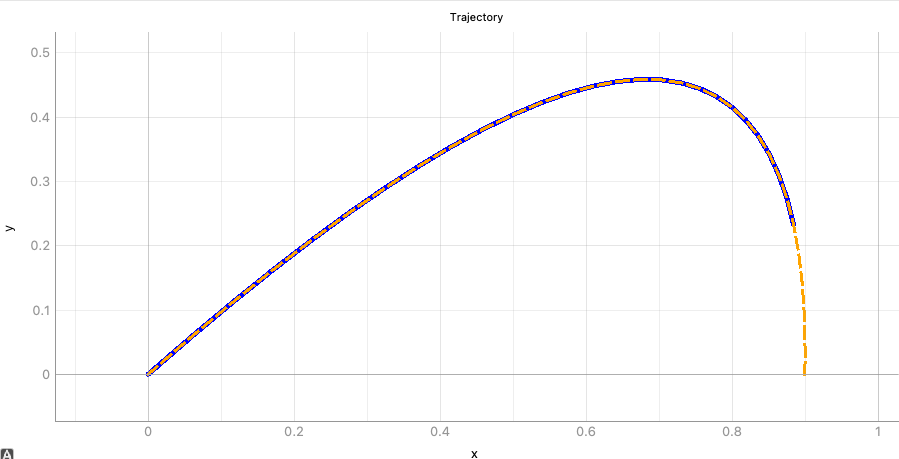 9
What is it? III
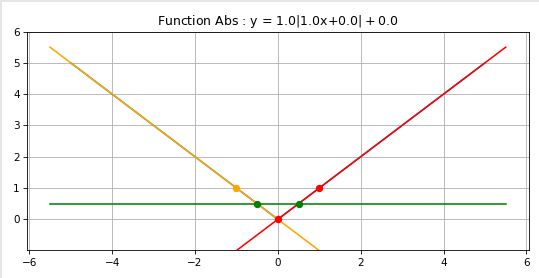 The source code can be modified and expanded;

New modules can be added;

Can be extended to other natural languages.
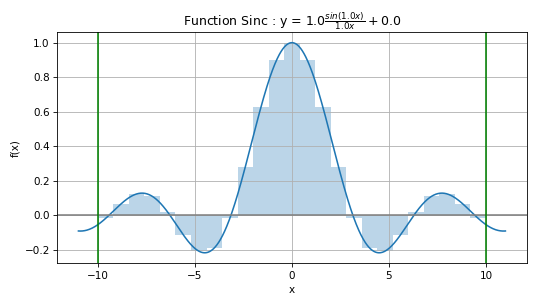 10
Caveats
One-person project;

Roller-coaster evolution (sporadic bursts);

Documentation not yet done.
11
Where to find it
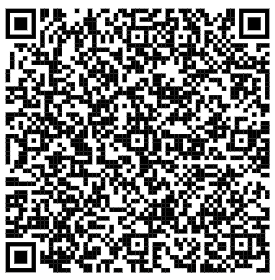 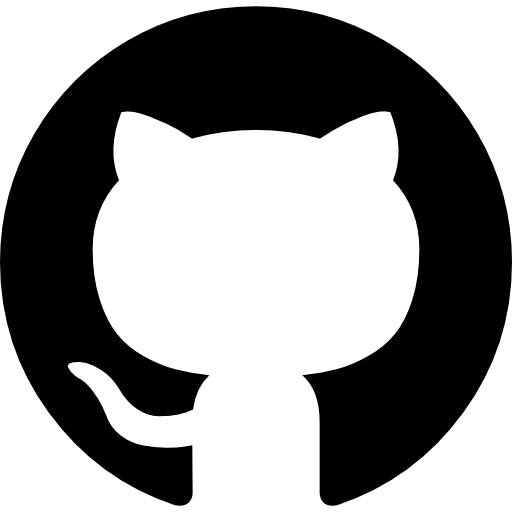 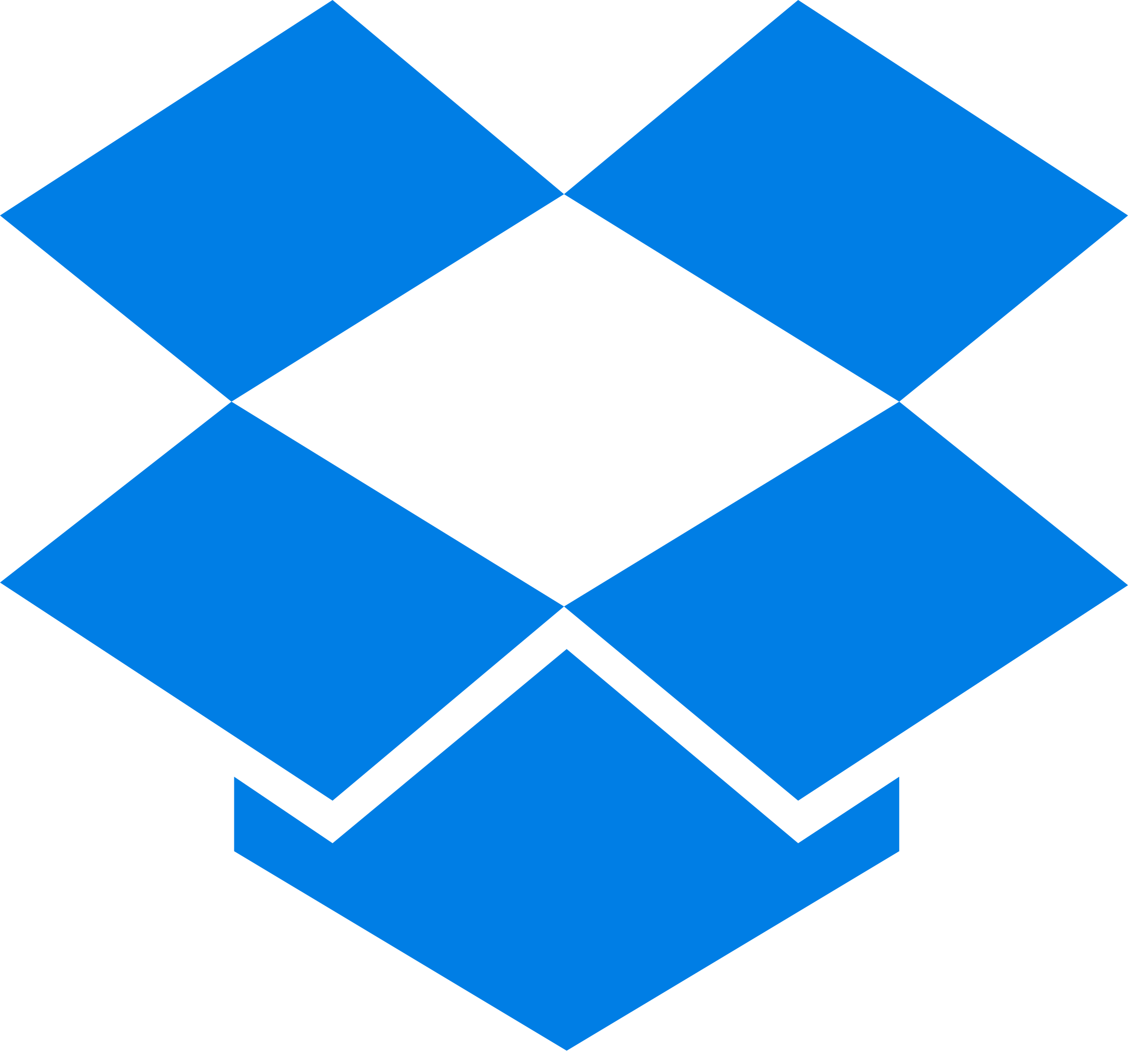 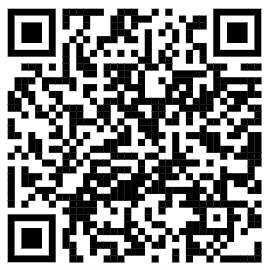 DropBox
GitHub
12
Another Example: Three Body Problem
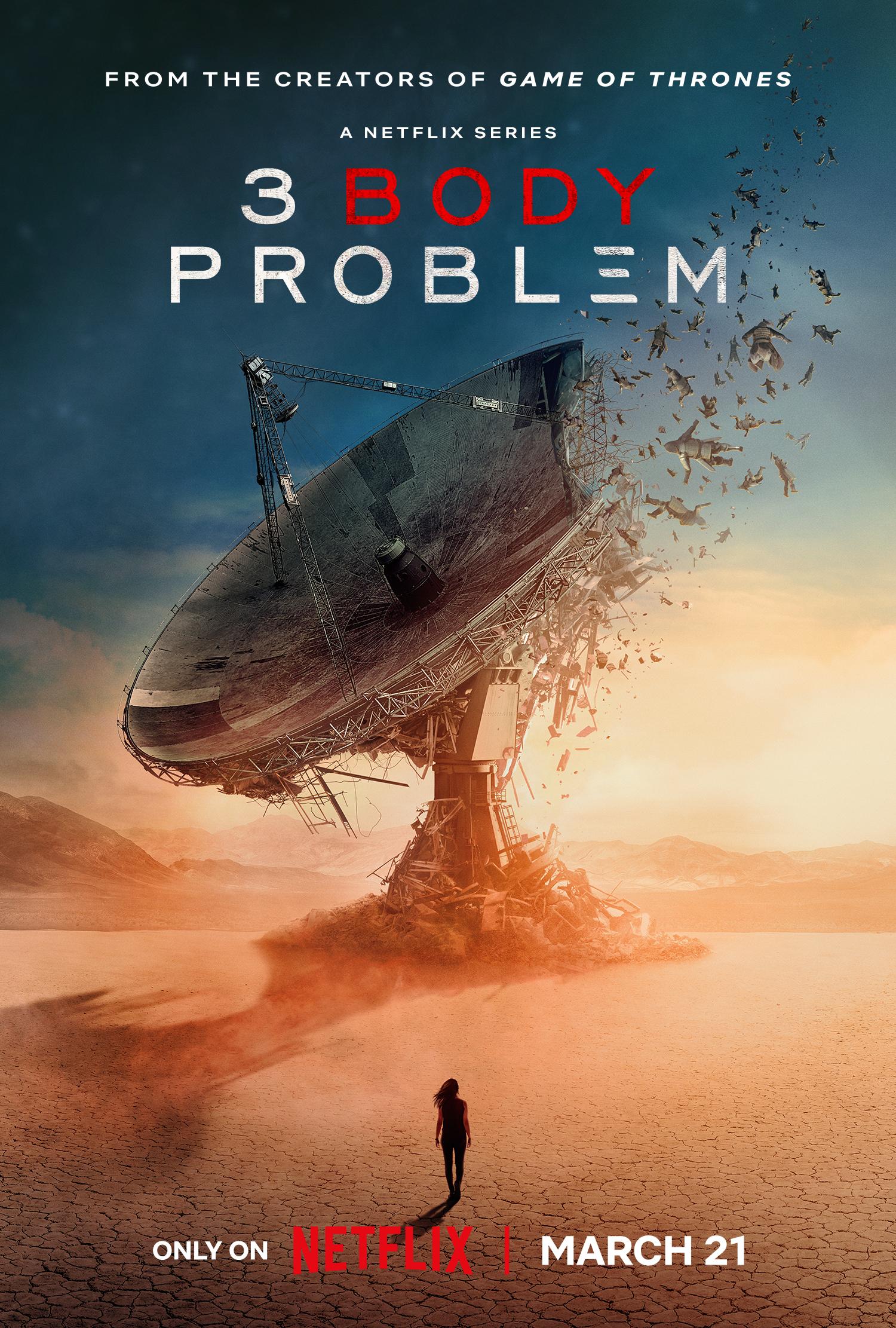 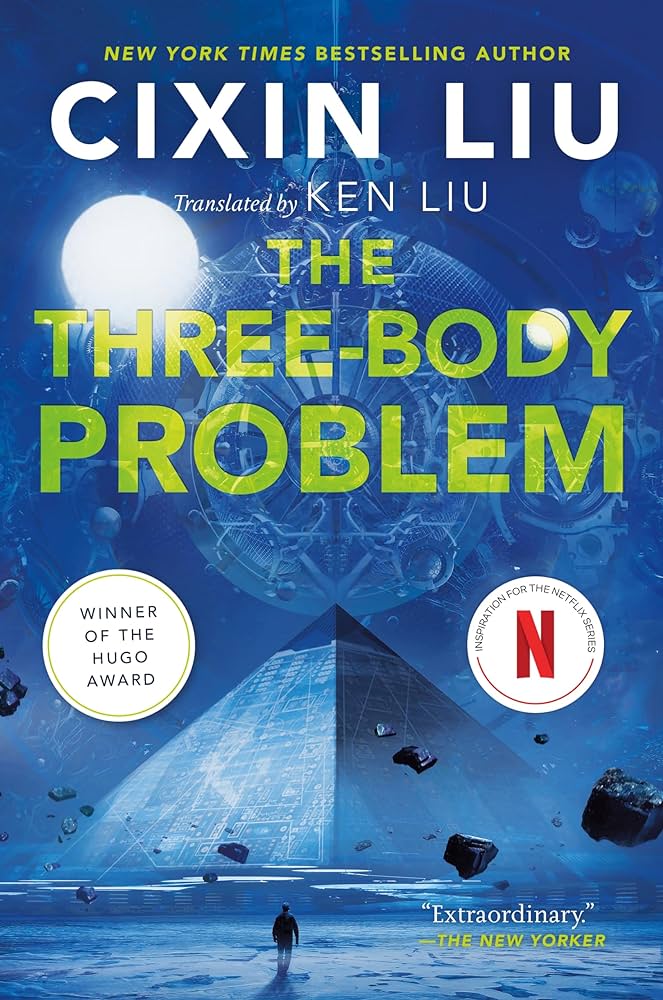 13
Another Example: Three Body Problem
14
Another Example: Three Body Problem
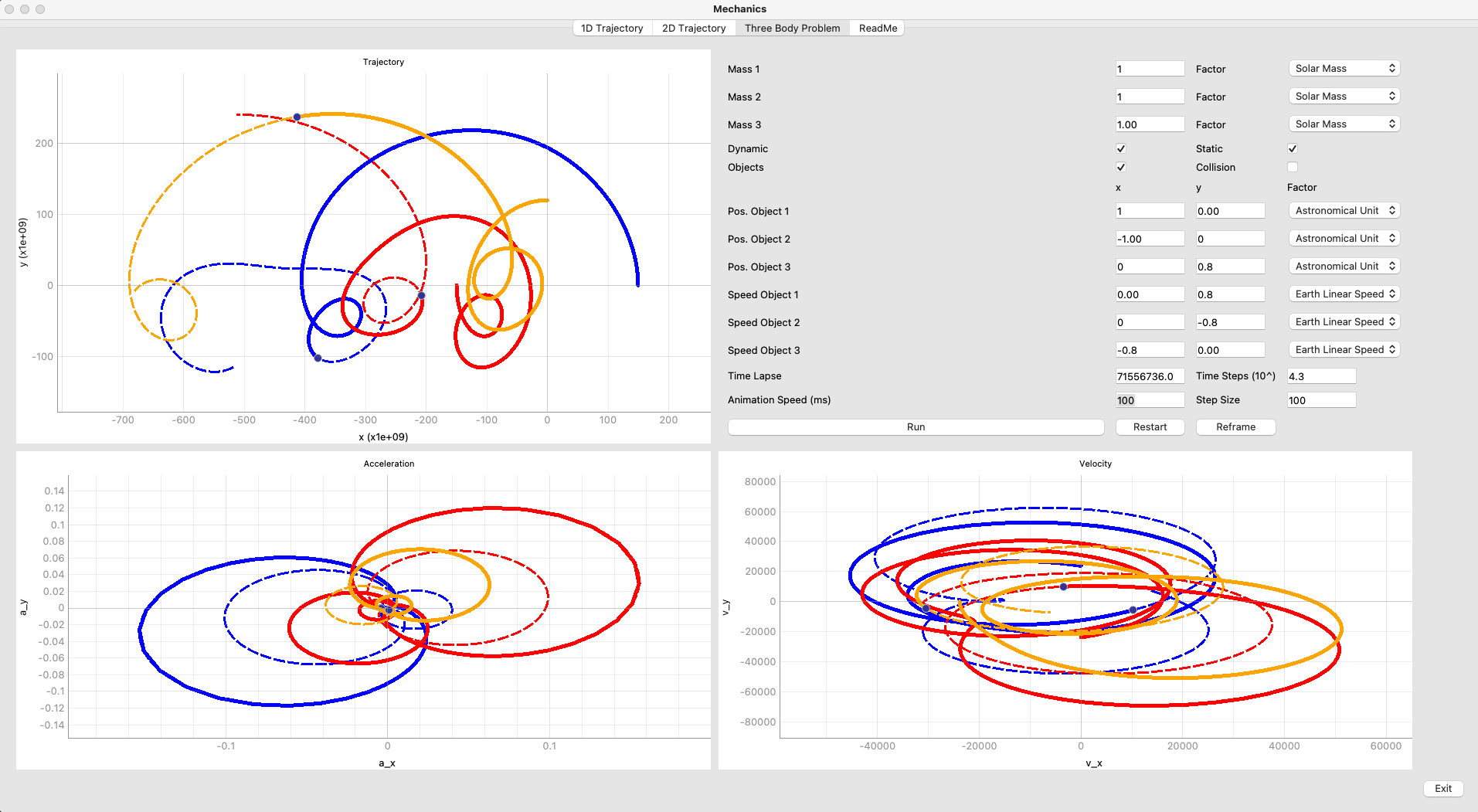 15
Another Example: Three Body Problem
Same parameters, except a 20% variation in the initial speed of the yellow object
16
Another Example: Three Body Problem
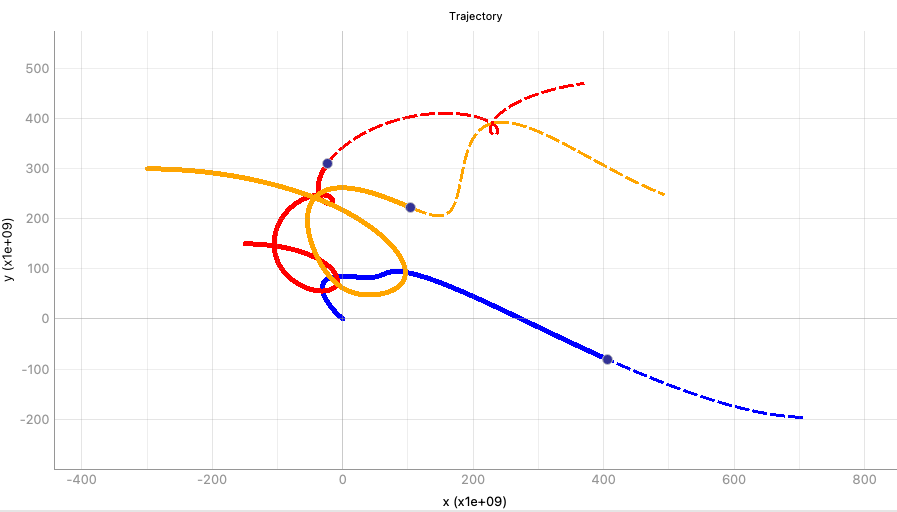 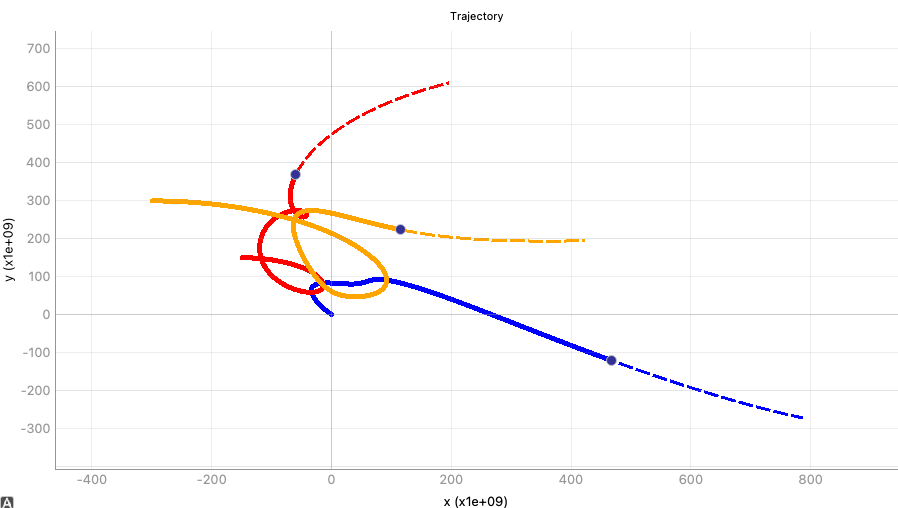 Same parameters, except a 10% variation in the initial speed of the red object
17
Conclusion
STEM-View is a freely available (source code and package) useful for visualizing concepts in STEM;

It can help students with the understanding of new complex topics and it allows them to play with parameters to view their impacts;

It will keep on expanding in the future!
18
Other Stuff
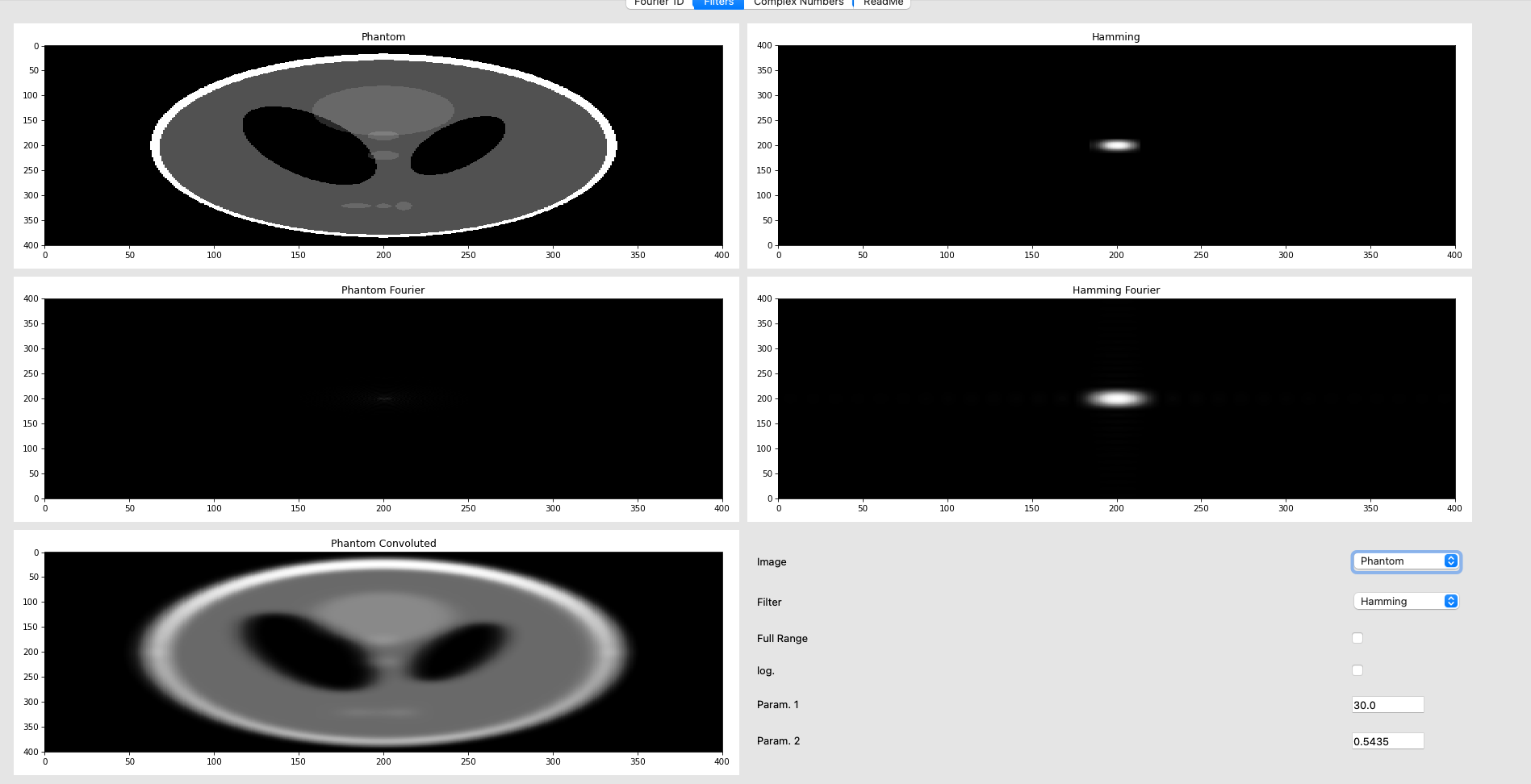 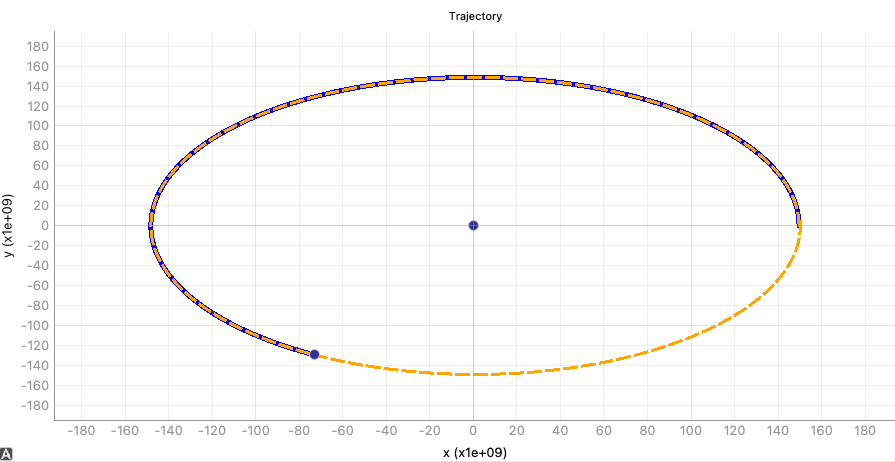 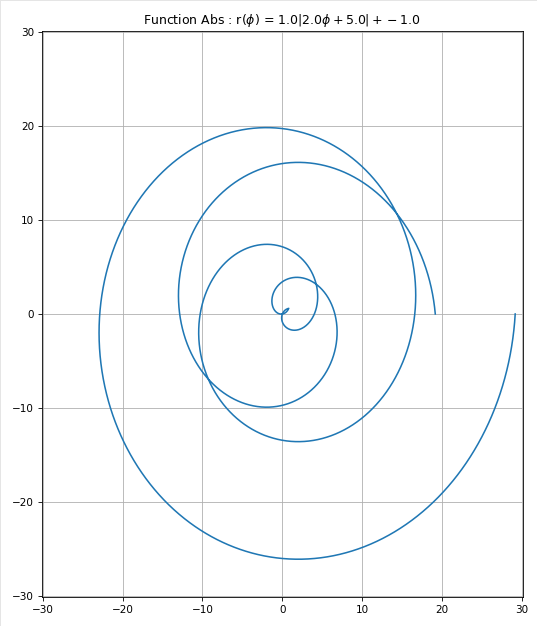 19
Other Stuff
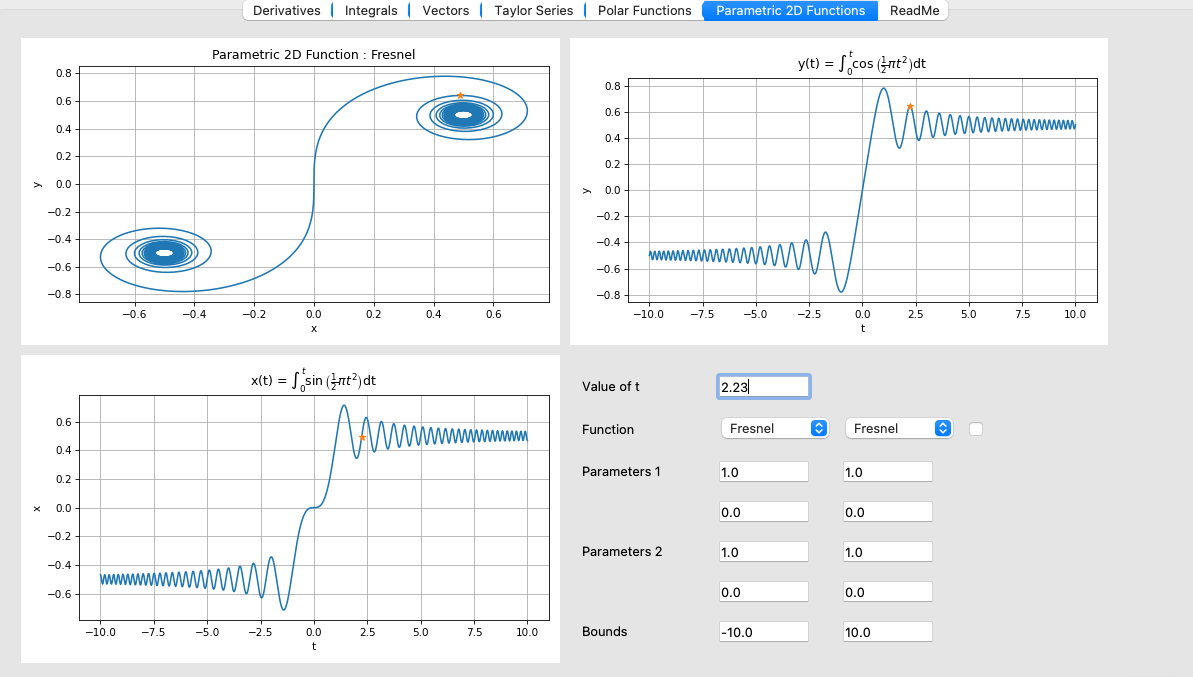 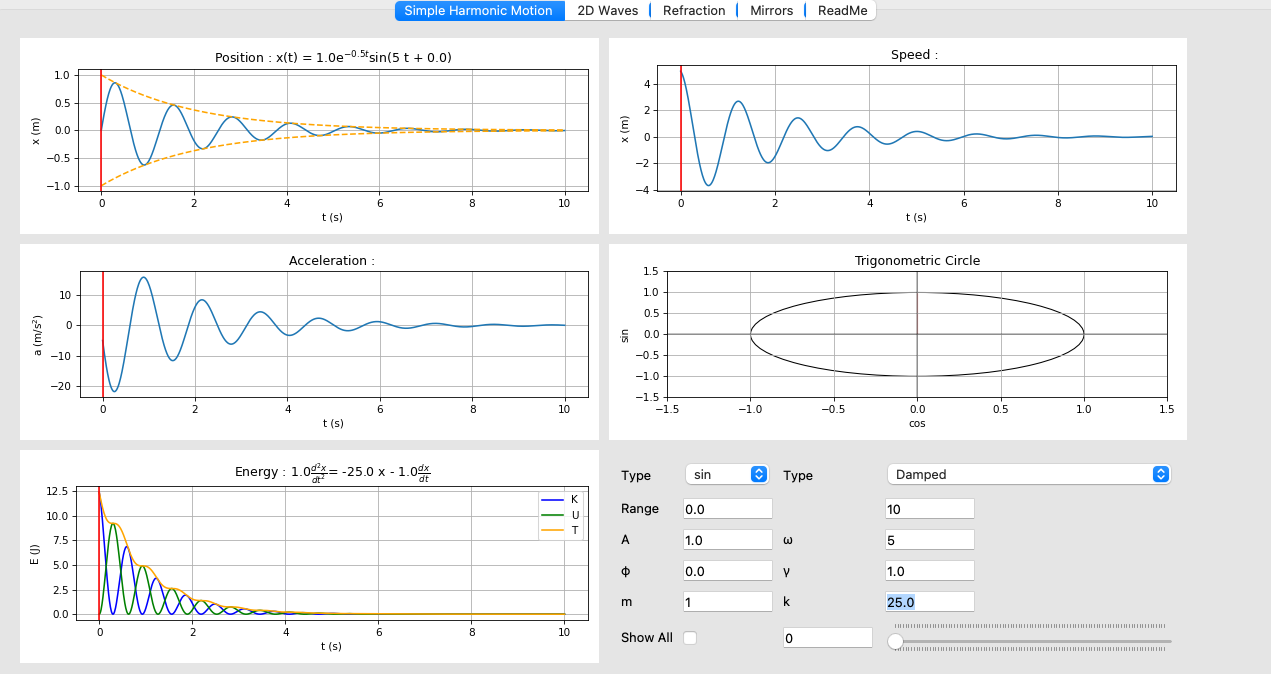 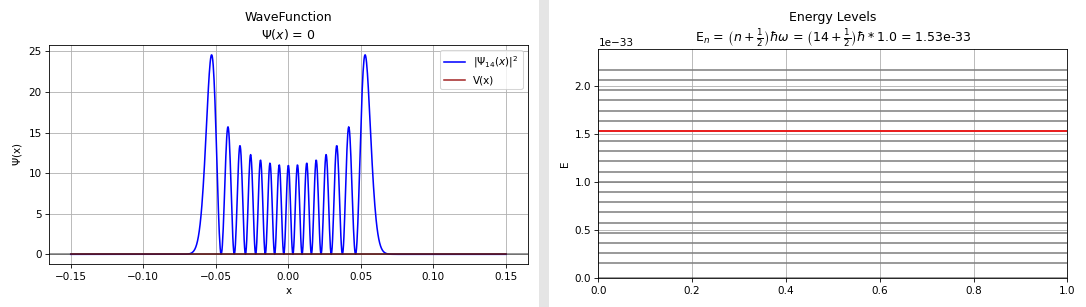 20
Where to find it
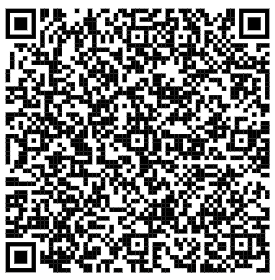 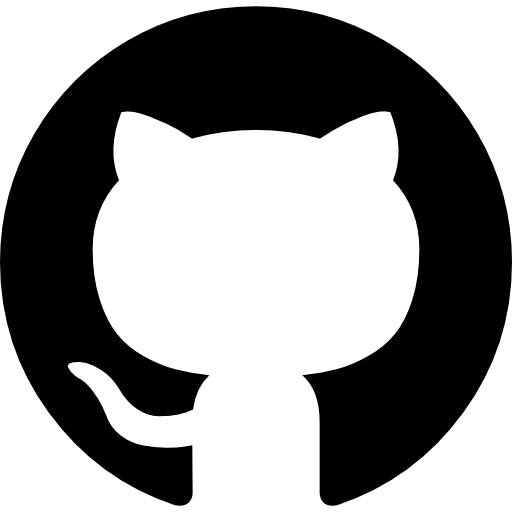 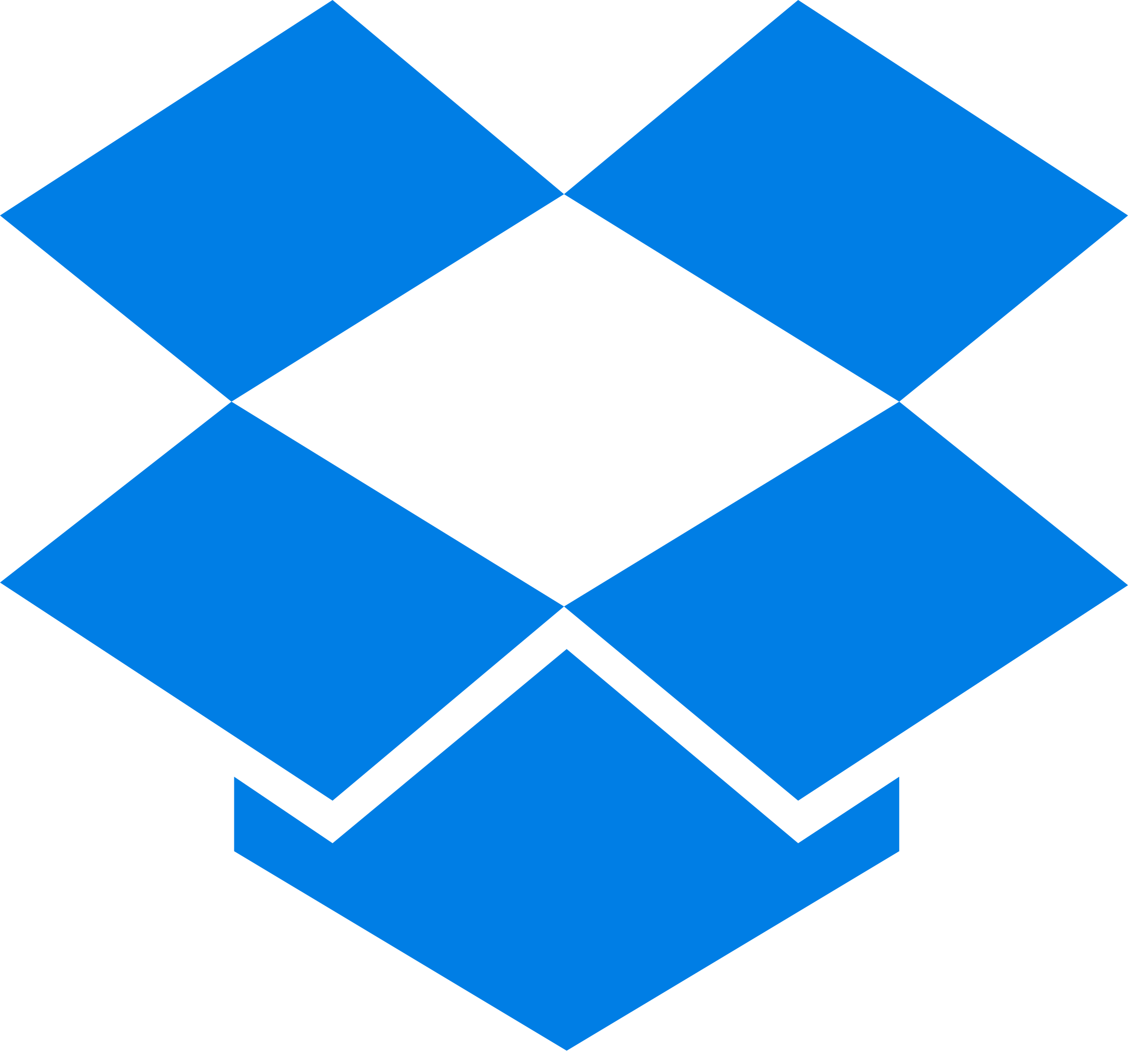 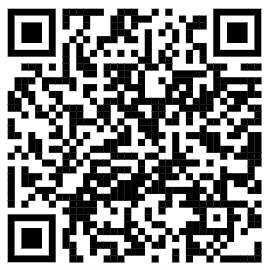 DropBox
GitHub
21